DEVE SER ENVIADO COMO ARQUIVO DE IMAGEM
Salvando como imagem
Vá na opção Arquivo
Clique em Salvar como
Selecione a opção Formato JPEG (*.jpg)
Clique em Salvar
1
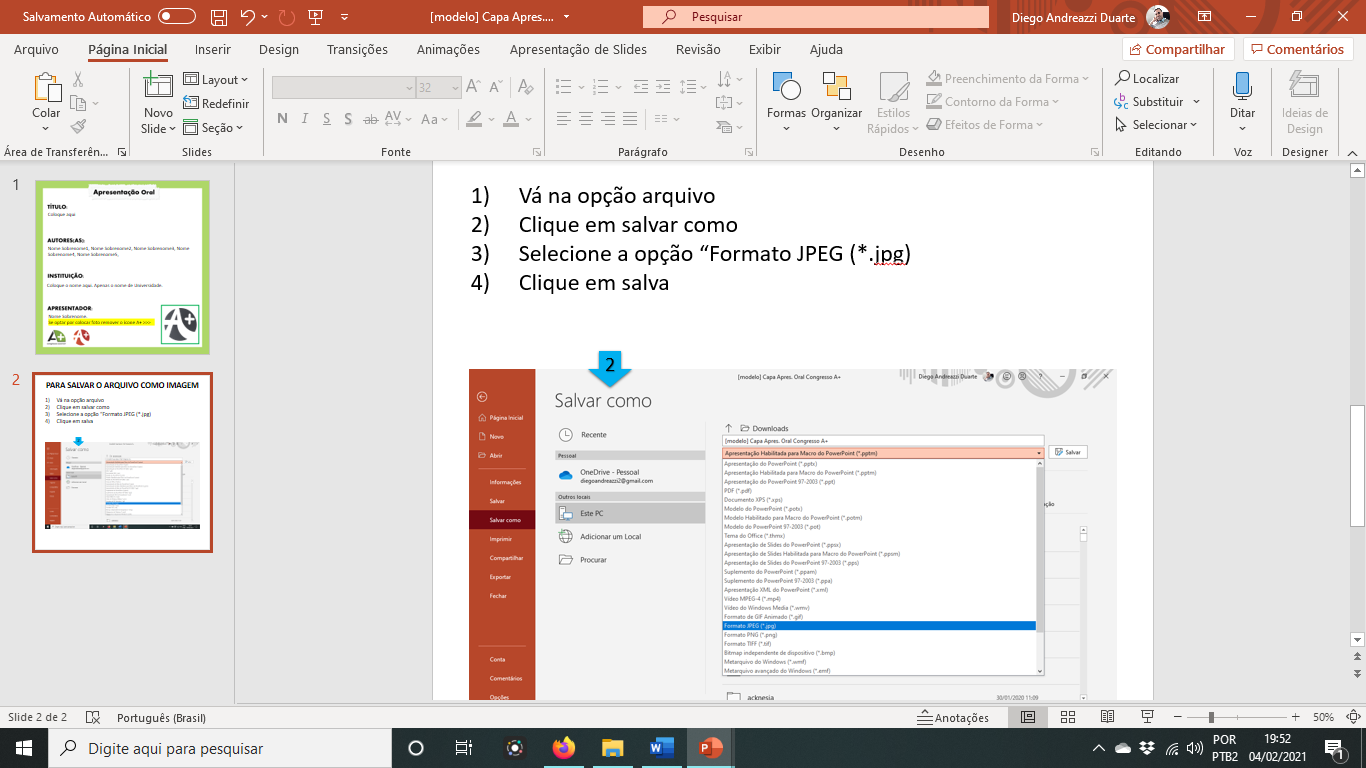 2
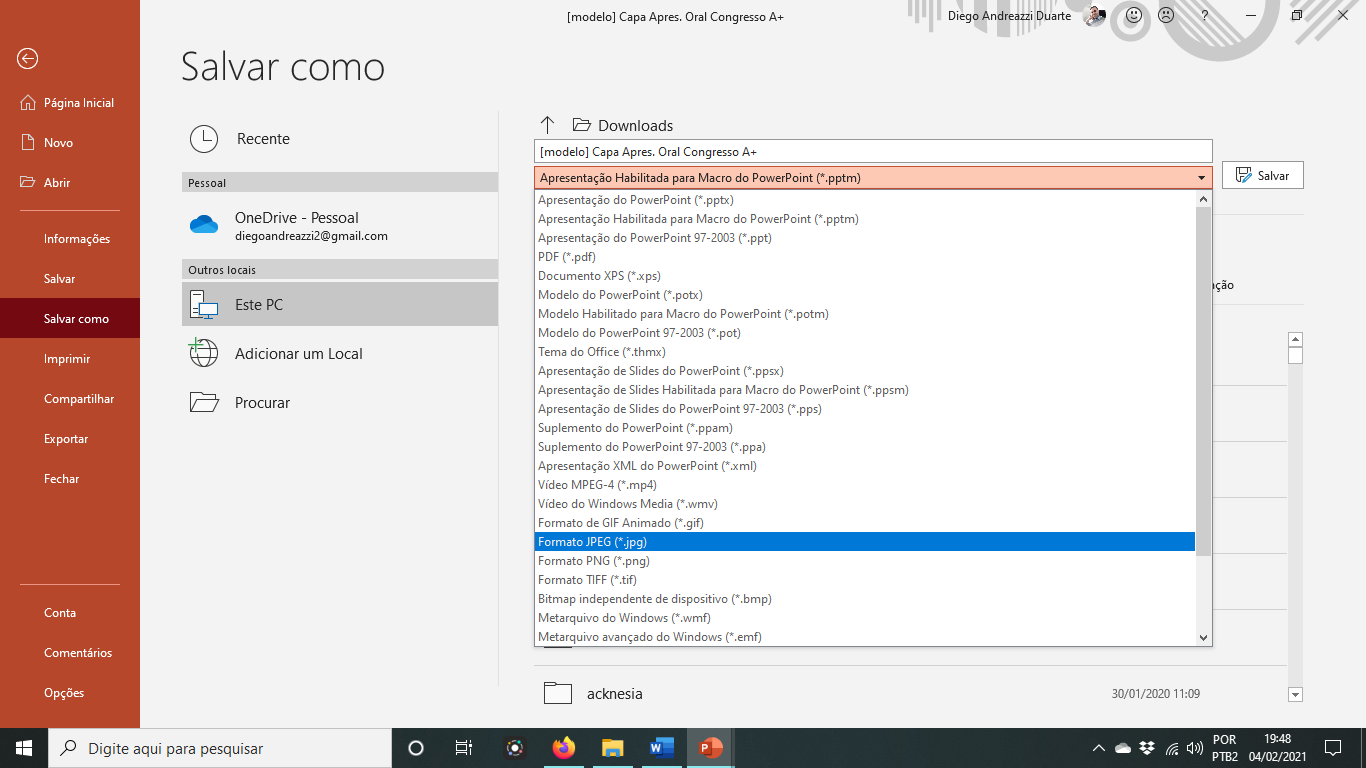 4
3
[Speaker Notes: Explicação de como salvar o arquivo.]
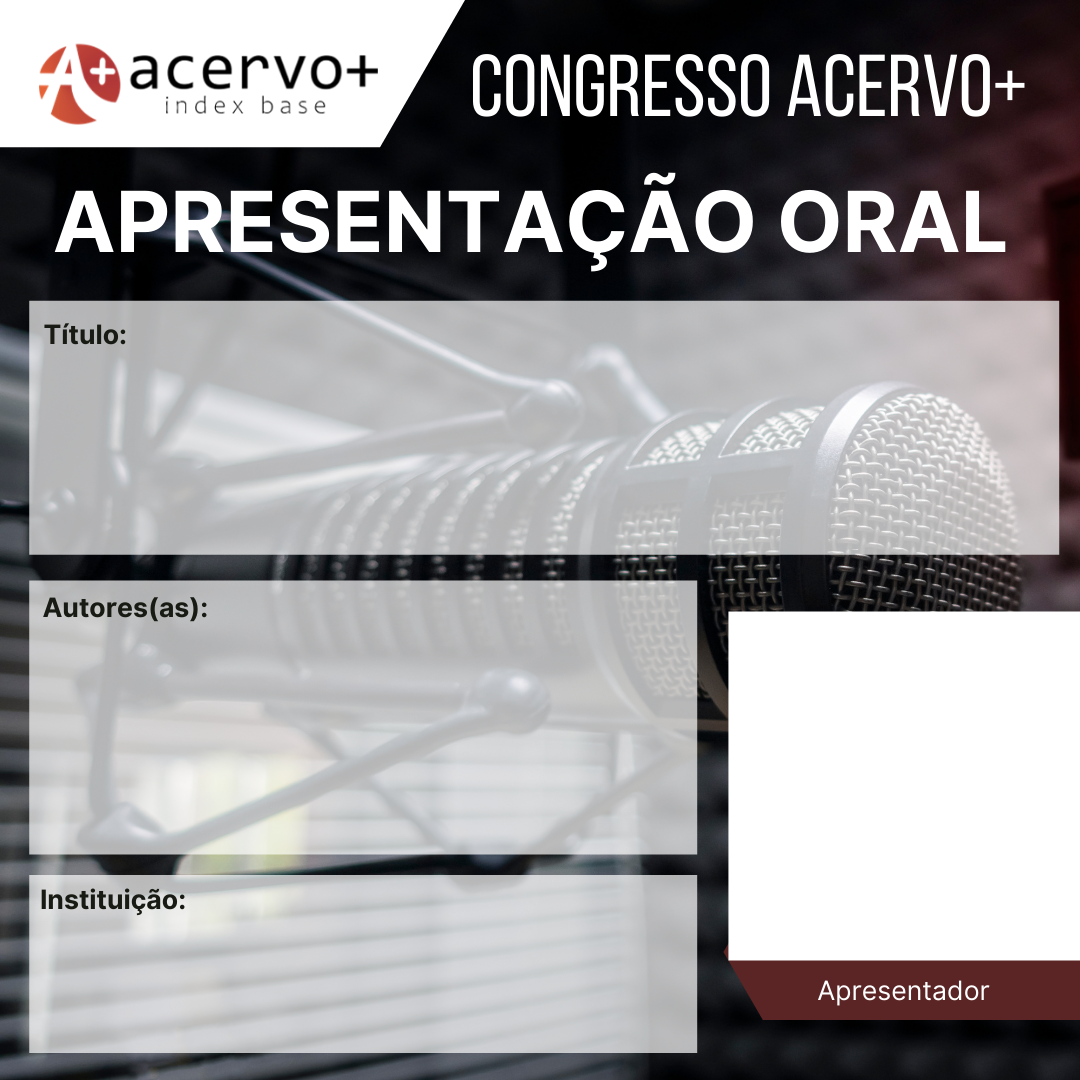 Enfrentamento dos profissionais de saúde na pandemia de Covid-19: desafios, percepções e superações do cotidiano.
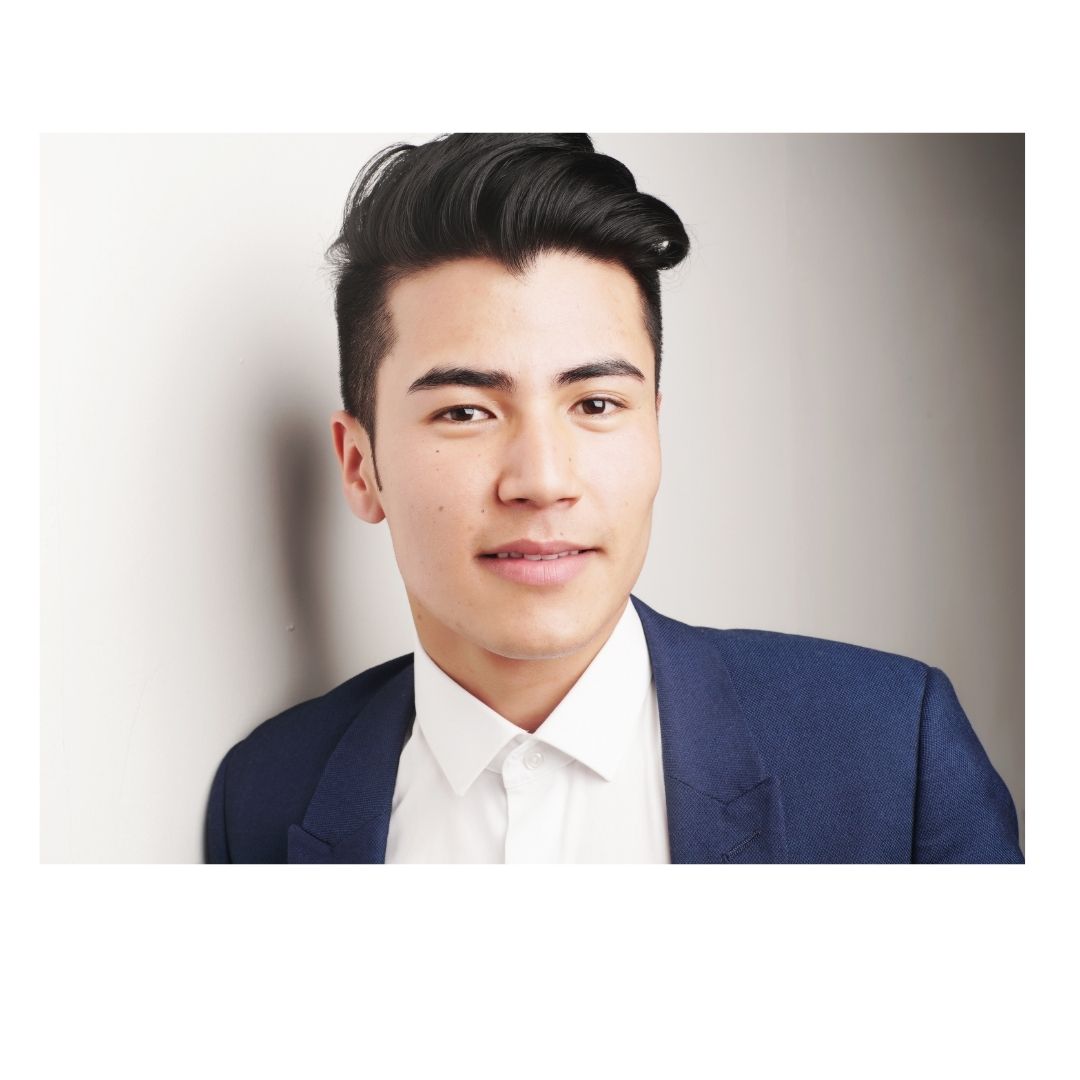 Carlos José da Silva
Mariana Gomes Solto
José Marcílio Souza
Ana Clara Martins
Pedro Gustavo de Almeida
Pedro Gustavo de Almeida
Universidade do Recanto de Palmas (URP)
Instituto de Ensino e Pesquisa de Jales (IEPJ)
[Speaker Notes: Exemplo de capa.]
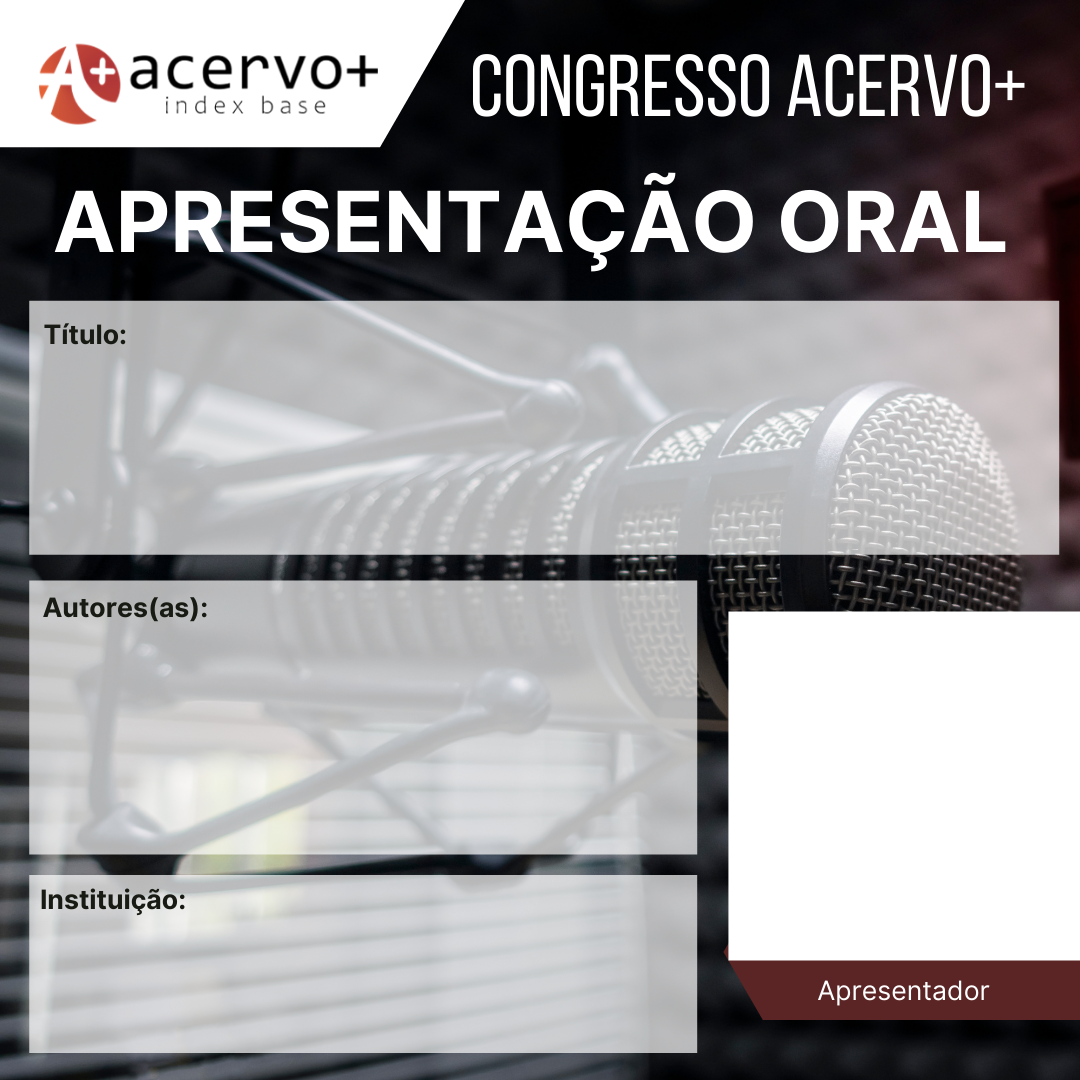 Coloque aqui o título do trabalho que foi aceito pelo evento.
Nome Sobrenome Autor 1 
Nome Sobrenome Autor 2 
Nome Sobrenome Autor 3 
Nome Sobrenome Autor 4 
Nome Sobrenome Autor 5
Foto
Nome Sobrenome
Coloque apenas o nome de Universidade.
[Speaker Notes: Modelo para uso.]